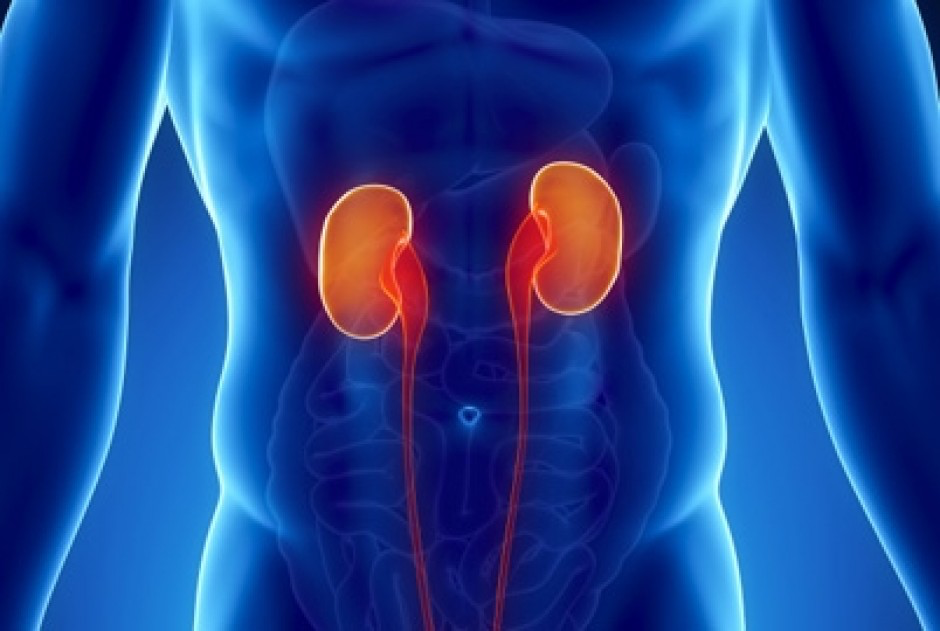 Nyrefunksjon hos eldre
GerIT 5.2.19
Agenda
Nyrefysiologi og – anatomi
Patofysiologi ved nyresykdom
Normal aldring eller nyresykdom?
Kronisk nyresykdom og nyresvikt
Livskvalitet for eldre med nyresvikt
En kort repetisjon av nyrefysiologi
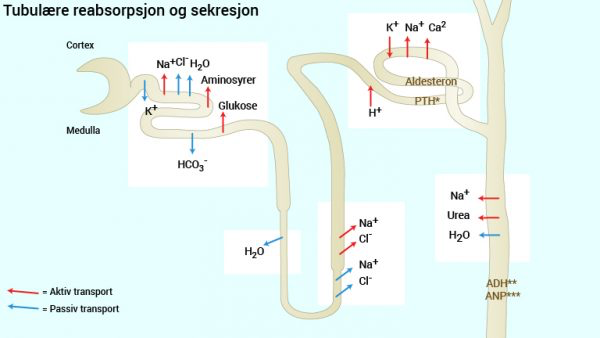 Guyton and Hall. Textbook of Medical Physiology. 11th ed. 2006
Nyrenes funksjon
Regluering av væske- og elektrolytter
Herunder syre-base
Hydroksylering av vitamin D2 til D3
Produksjon av erytropoietin
Regulering av blodtrykket 
Makula densa – renin – angiotensin 
Glukoneogenese
Guyton and Hall. Textbook of Medical Physiology. 11th ed. 2006
Måling av nyrefunksjon
Bruk av eksogene substanser
Inulin clearance 
Bruk av endogene substanser
Creatinine clearance
Blood urea nitrogen (BUN)
Serum cystatin C
Begrensninger ved bruk av kreatinin
Kreatinin kommer fra skjelettmuskulatur og kjøttinntak
Kreatinin filtreres fritt over glomerulus
Metaboliseres og reabsorberes ikke
10-40 % av kreatininet i urinen kommer fra tubulær sekresjon
Shemesh et al. Limitations of creatinine as a filtration marker in glomerulopathic patients. Kidney Int. 1985
Medikamenter som øker kreatinin
Redusert perfusjonstrykk i glomerulus
ACE-hemmere (særlig i kombo med NSAIDS)
Interferens med målemetoden
Acetoacetat (ved ketoacidose)
Flucytosin (anti soppmiddel)
Redusert sekresjon
Trimetoprim
Multaq
Cimetidin
HIV-integrasehemmere
Tyrosin kinasehemmere
Berg et al. Nephron. 1989
Duncker et al. J Cardiovasc Pharmacol Ther. 2013
Hilbrands et al. Kidney Int. 1991
Lindeman et al. Open Forum Infect Dis. 2016
Omote et al. Sci Resp. 2018
Målemetoder
Cockcroft-Gault likningen
CrCl = (140-alder) x vekt / Cr x 72

Modification of Diet in Renal Disease (MDRD) likningen
GFR i ml/min/1.73m2 = 175 x SCr-1,154 x alder-0,203
Shocker et al. Clin Nephrol. 2006
Levey et al. Ann Intern Med. 1999
Chronic kidney disease epidemiology collaboration equation (CKD-EPI)
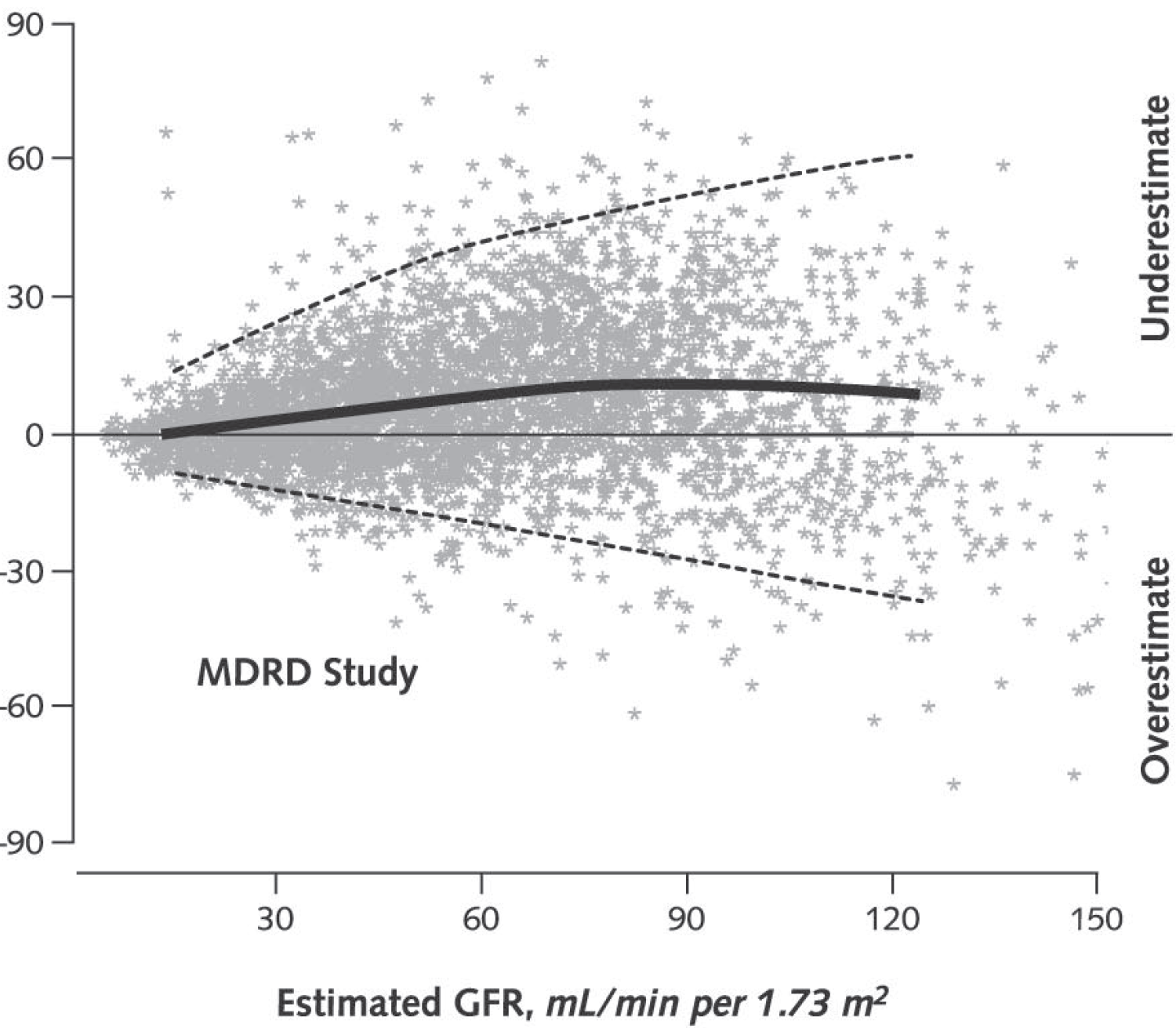 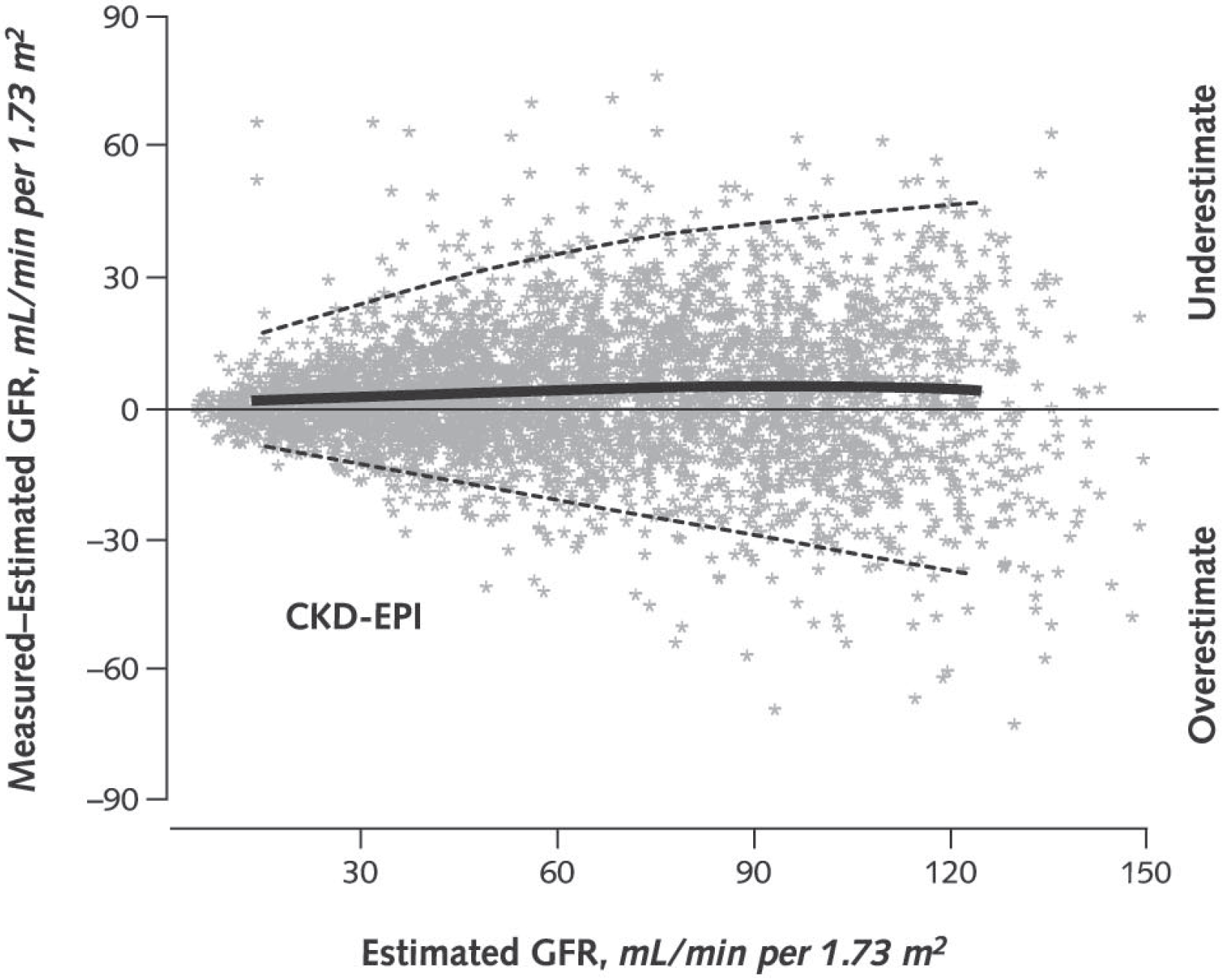 Levey et al. Ann Intern Med. 1999
Endringer i nyrefunksjon hos eldre
Nefrosklerose
Glomerulosklerose
Redusert antall nefroner og nefronhypertrofi
Redusert nyrevolum
Redusert evne til konservering og sekresjon av natrium
Redusert konsentrasjonsevne 
Fra ca. 1200-800 mosmol/l
Rule et al. Ann intern Med. 2010
Herts et al. Radiology. 2009
Tian et al. Kidney Int 2006
Nyrefunksjon relatert til alder
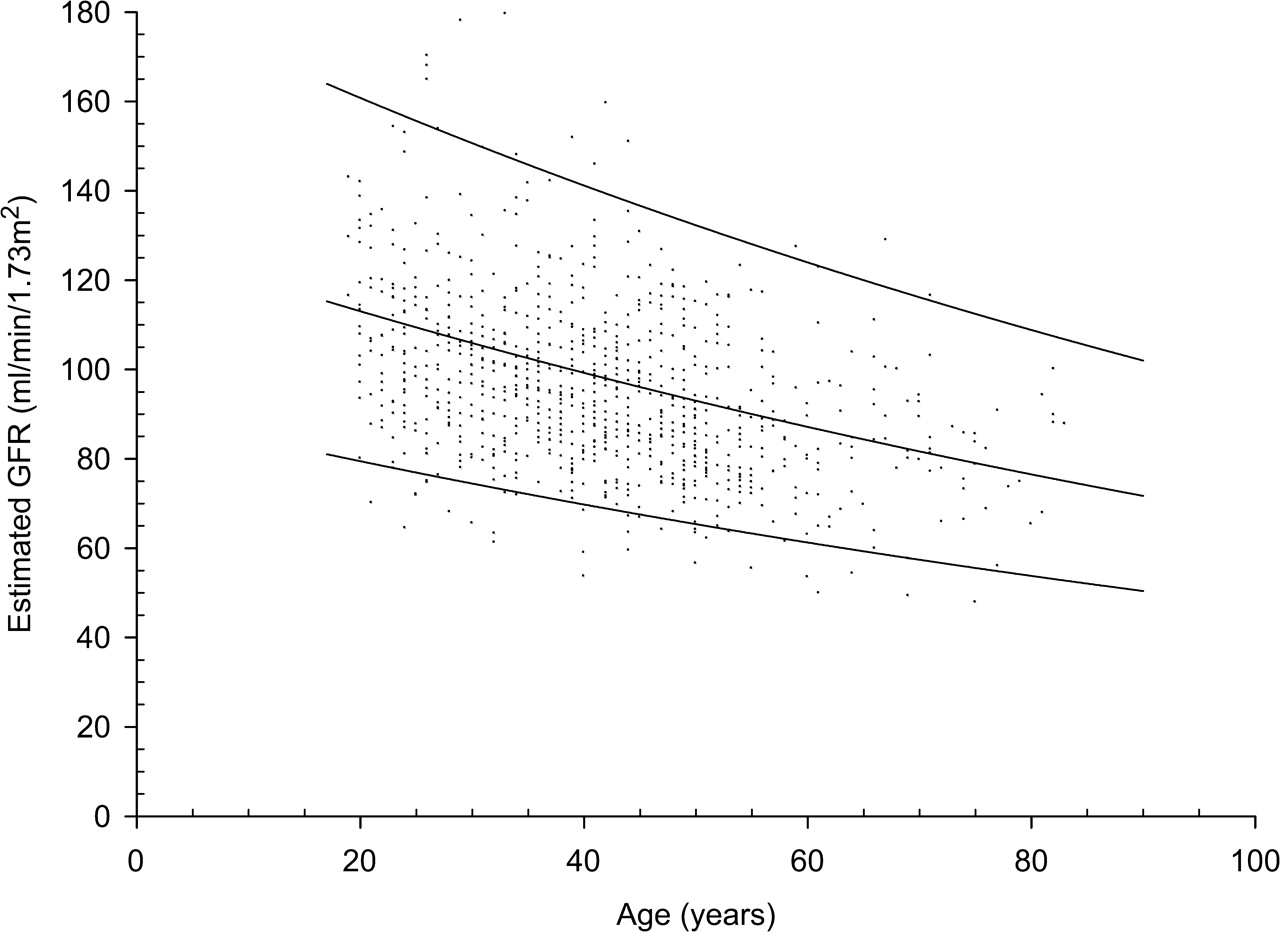 Estimert GFR (ml/min/1,73 m2)
Alder (år)
Hallan S et al. Nephrol. Dial. Transplant. 2006;21:1525-1533.
Nyrefunksjon relatert til alder- Justert for kjønn
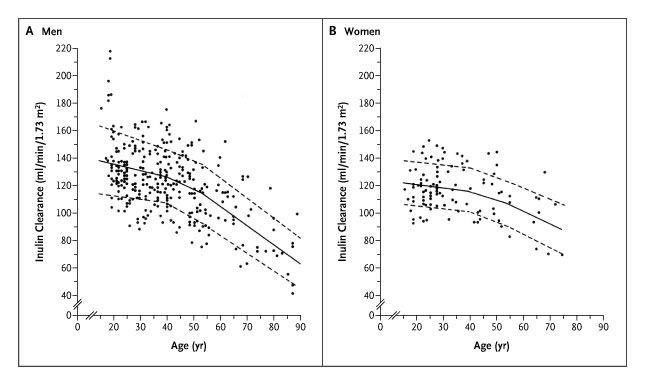 Stevens LA et al. N Engl J Med 2006;354:2473-2483.
Stadier av kronisk nyresykdom
KDIGO Guidelines 2016
Nyrefunksjon og mortalitet etter alder
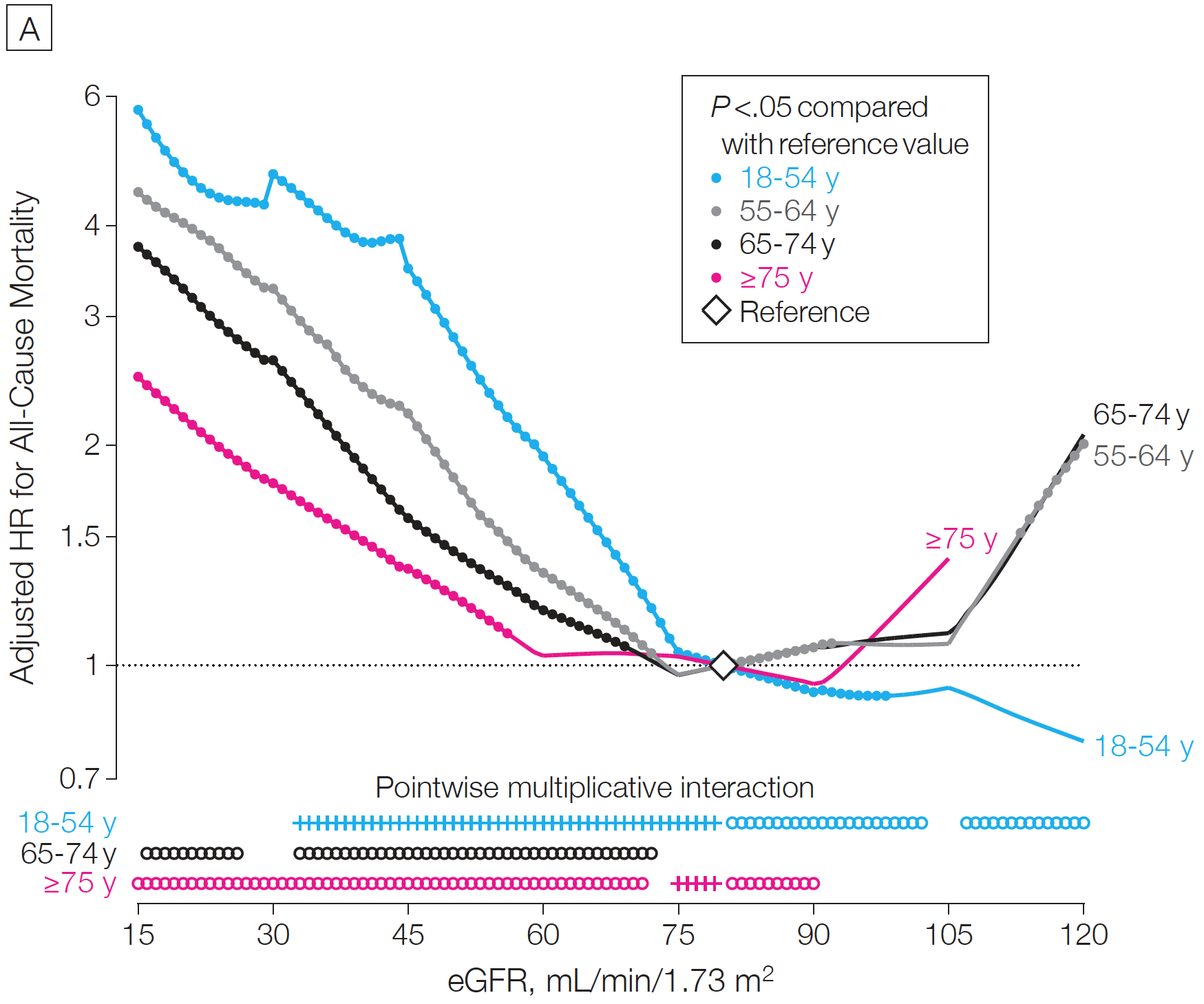 Hallan et al. JAMA. 2012;308(22):2349-2360
GFR som risikofaktor for progresjon av nyresvikt
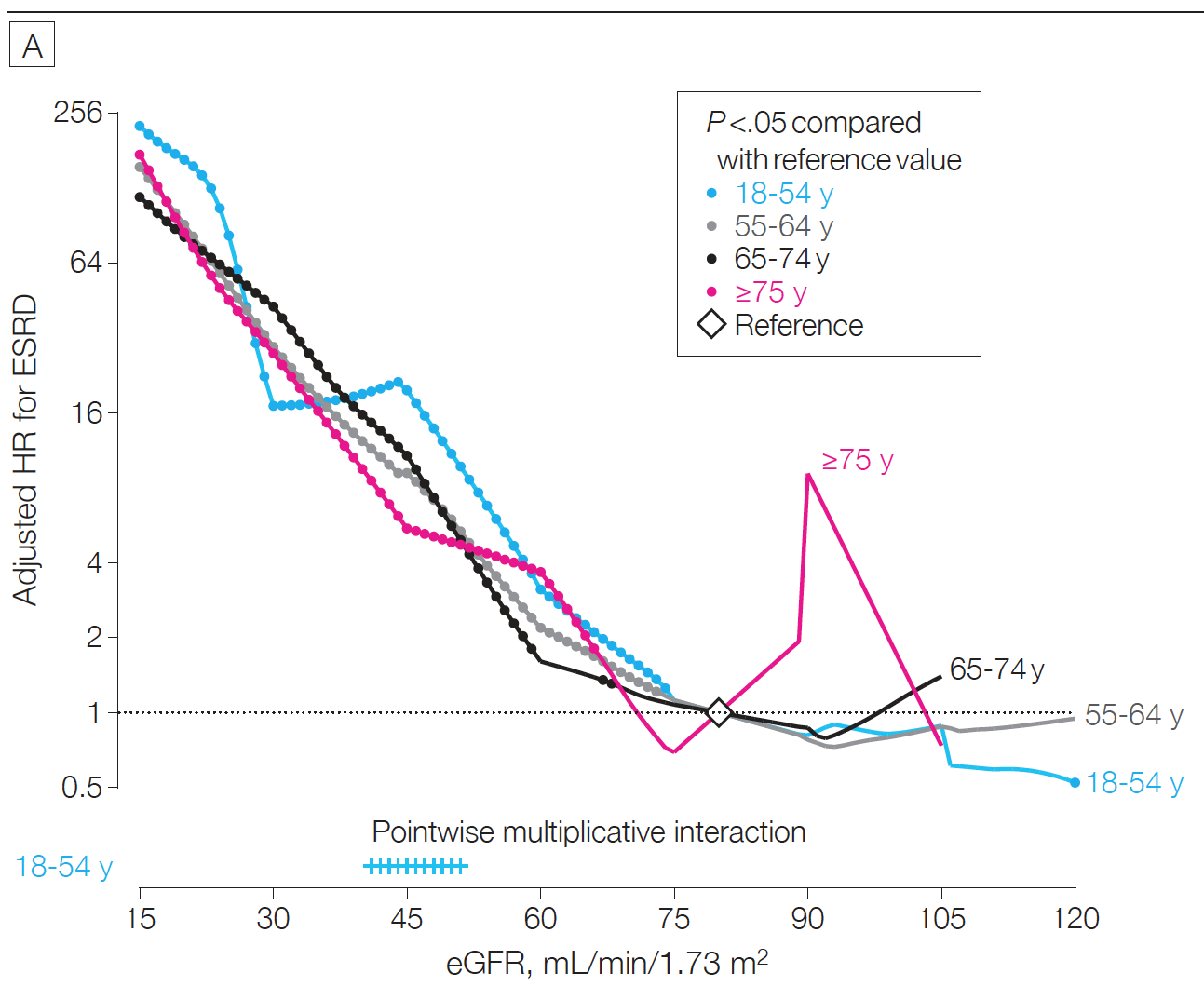 Hallan et al. JAMA. 2012;308(22):2349-2360
Proteinuri som risikofaktor for progresjon av nyresvikt
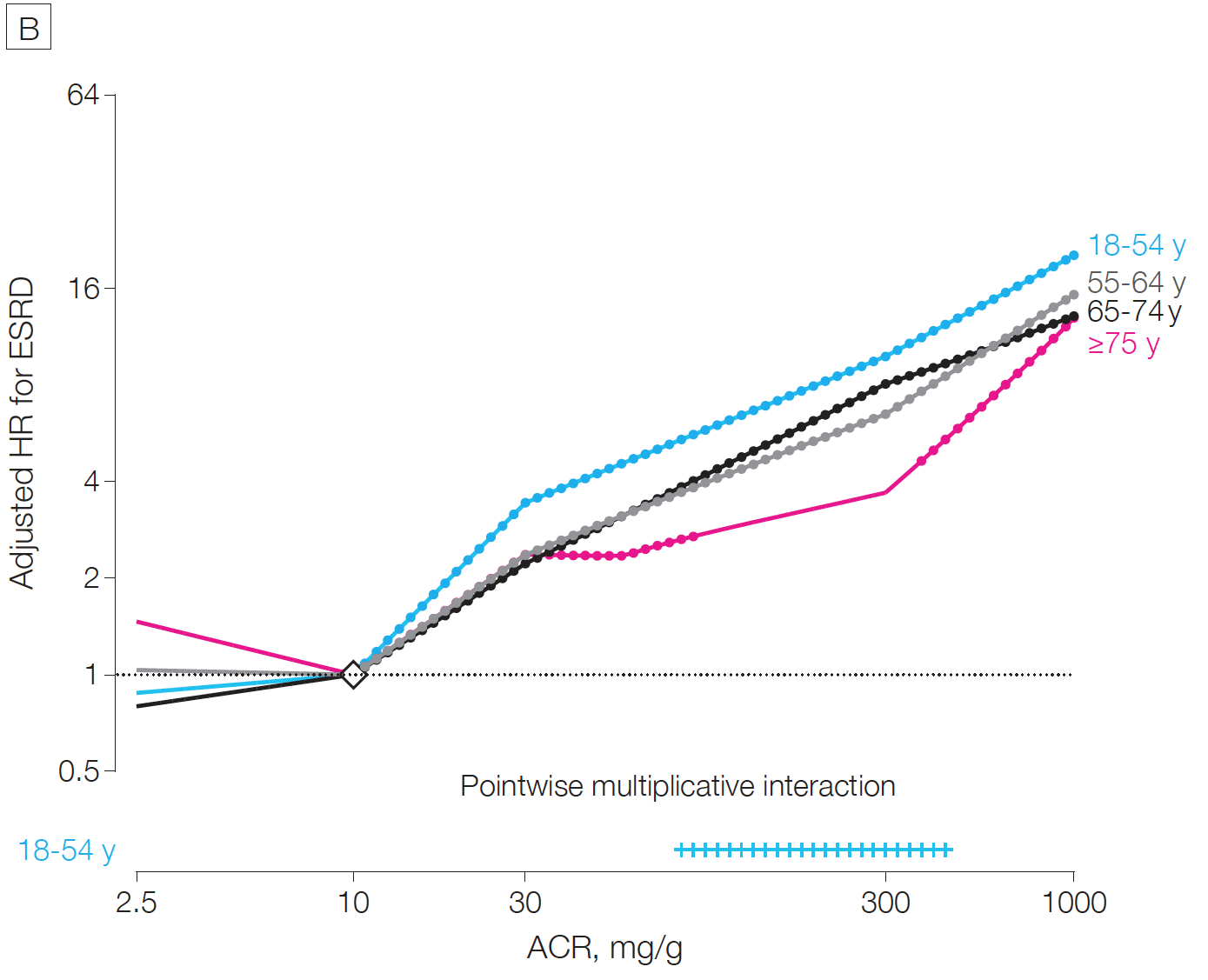 Hallan et al. JAMA. 2012;308(22):2349-2360
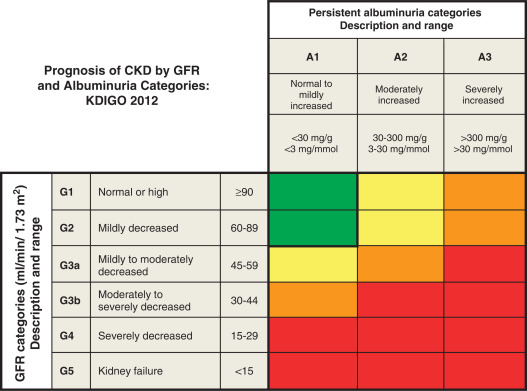 Hallan et al. JASN. 2009
[Speaker Notes: I HUNT 2 ble 65’589 pasienter fulgt opp I over 10 år. Av disse ble 58 etablert med RRT og 132 døde av nyresvikt (Hallan et al. JASN 2009)]
Klinisk betydning av aldrende nyrer
Aldersrelatert redusert GFR kan være vanskelig å skille fra sykelig redusert GFR
Skal dog ikke behandles
Større risiko for akutt nyreskade/-svikt
Krever dosejustering av mange medikamenter
Aldersrelatert redusert GFR har liten eller ingen betydning for livsutsiktene
Selvrapporterte symptomer hos dialyse pasienter og transplanterte
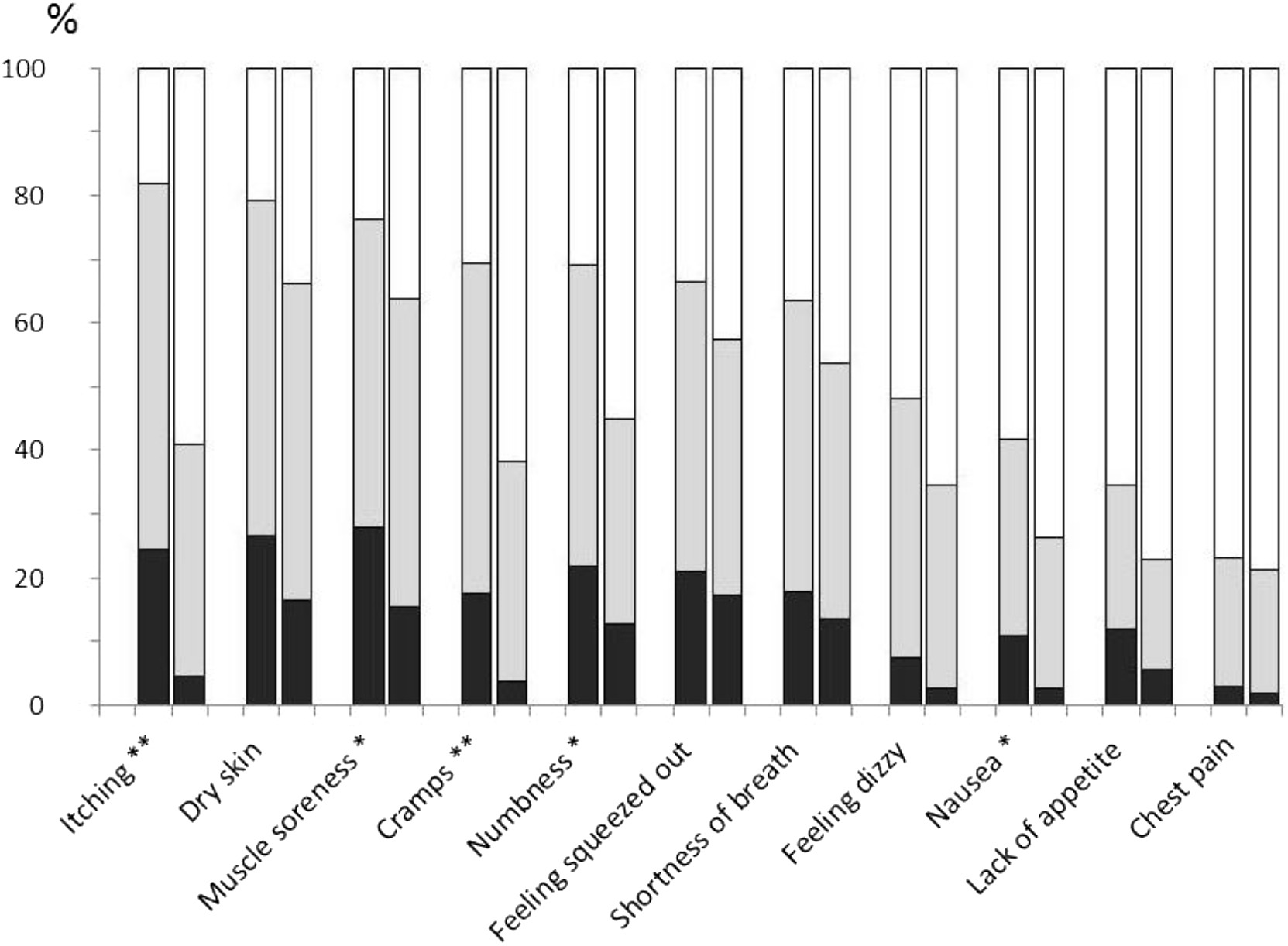 Amro et al. J Pain Sympt Manage. 2016
Konservativ nyresviktbehandling (I)
Blodtrykkskontroll – 130/80 mmHg

Antiproteinurisk behandling
ACE-hemmer eller ARB

Røykeslutt

Glykemisk kontroll
SGLT 2-hemmer anbefales, men seponeres v/GFR under 30

Proteinrestriksjon?
Orth SR. JASN. 2004
KDIGO 2017
Zelniker et al. Lancet 2018
Konservativ nyresviktbehandling (II)
Bikarbonatbehandling/natron
Mål om HCO3 > 23

Salt- og væskerestriksjon

Hyperkalemi
Kaliumfattig diett
Veltassa 

Hyperfosfatemi
Fosfatfattig diett
Fosfatbindere
Brito-Ashurst et al. JASN. 2009
Weir & Fink. Am J Kid Dis. 2005
Årsaker til nyresvikt
Ukjent
Andre
Myelomatose
Nyretumor
Immunologi
Polycystisk nyresykdom
Norsk nyreregister. Årsrapport 2017
Amyloidose
Alder på nye pasienter i RRT
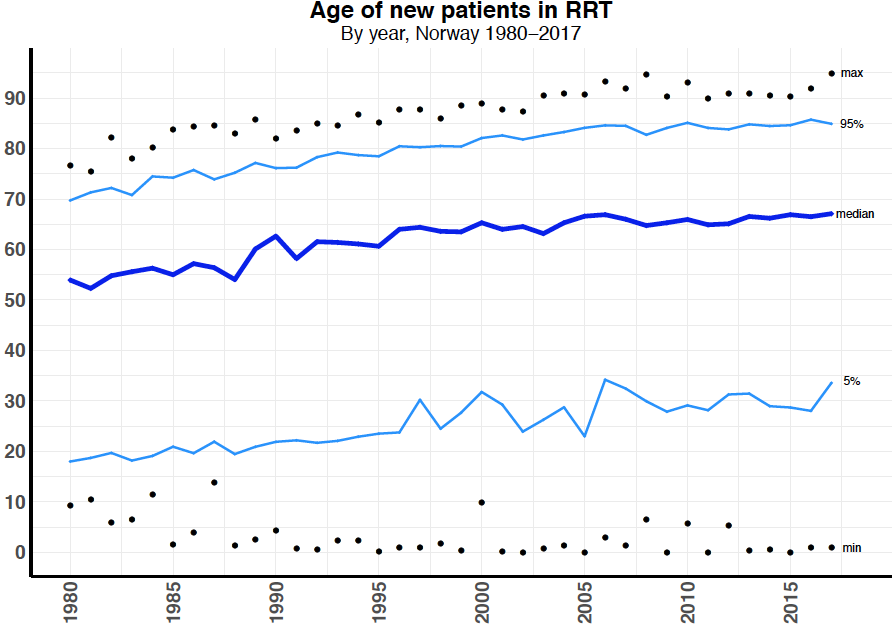 Median alder for oppstart RRT: 66 år
Norsk nyreregister årsrapport 2017
Prevalens av pasienter med nyreerstattende behandling
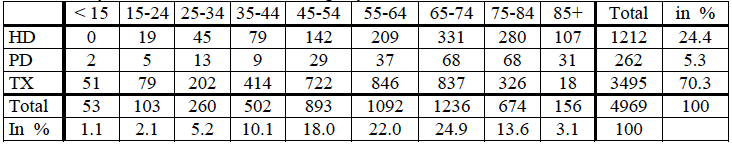 Norsk nyreregister årsrapport 2016
Overlevelse i fra oppstart av RRT. Stratifisert for aldersgrupper
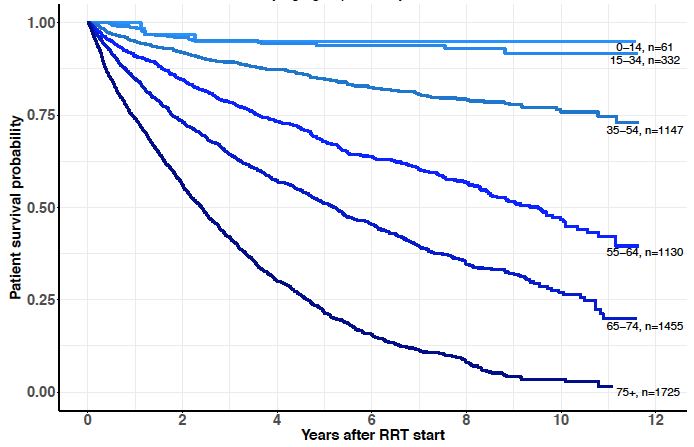 Norsk nyreregister årsrapport 2017
Overlevelse i fra oppstart av RRT. Stratifisert for behandlingsmodalitet
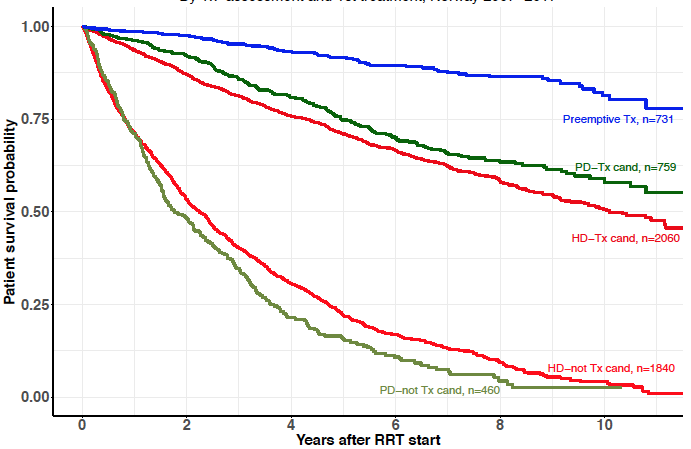 Norsk nyreregister årsrapport 2017
Graftoverlevelse (kadaver)Stratifisert for aldersgrupper
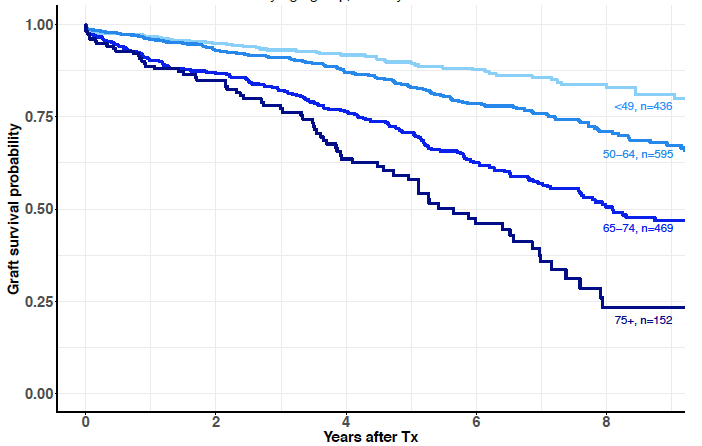 Norsk nyreregister årsrapport 2017
Graftoverlevelse (levende giver)Stratifisert for aldersgrupper
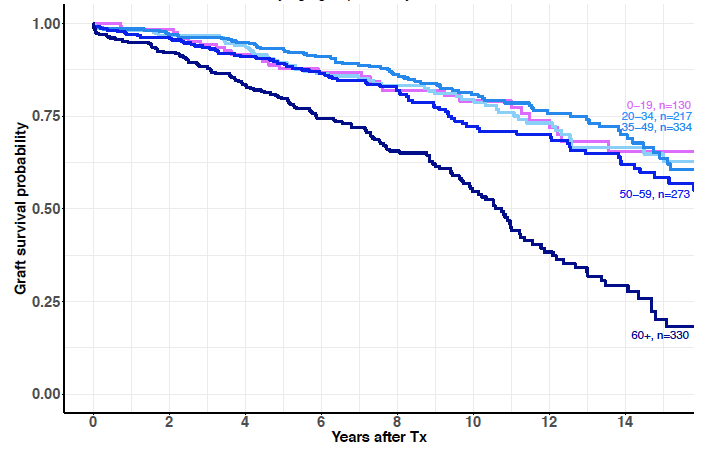 Norsk nyreregister årsrapport 2017
Konklusjon
Nyrefunksjonen synker med alderen
Aldersrelatert reduksjon av GFR
Ikke assosiert med morbiditet og mortalitet
Skal ikke behandles, men andre årsaker skal
Gir større risiko for akutt skade/svikt
Ingen med bare aldersrelatert reduksjon av GFR ender opp med terminal nyresvikt
Eldre med nyresvikt kan, og skal ofte, behandles og har ofte en akseptabel livskvalitet